Management sportu
bp2062
Seminární práce
1) Ligové projekty
2) Sponzorský pool
3) TV Schéma
4) Nadstavbové projekty
5) prosincové termíny
Analytická část
Návrhová část
Prezentace 30.4.
Odevzdání SP max do 17.5.
Specifika sportovního managementu
Sport jako služba x sport jako produkt
Úloha státu ve sportu
Vášeň a emoce spojené s klubem
Nejistota výsledku
Omezení konkurenční výhody
Vztah s médii
Omezená dostupnost
Tři sektory ve sportu
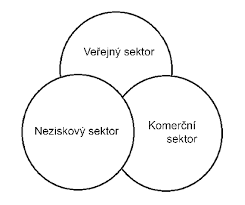 Strategický management
Co je to strategie?

Schopnost získávat zdroje
Vize
Poslání
Cíle
Identita
kultura
analýza
SWOT
Pest (le)
Porterův model